CLASS: 3RD SEM
PAPER : CC5
UNIT: I-4
IMPORTANCE OF OZONE LAYER
PRESENTED BY : SK SAFIKUL HAQUE, GEOGRAPHY, KHARAGPUR COLLEGE
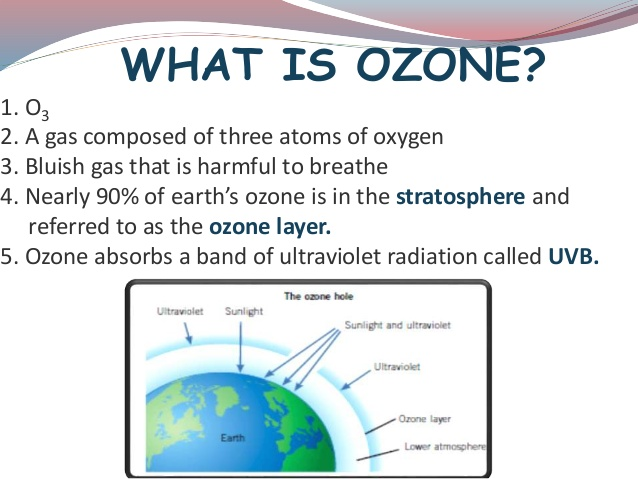 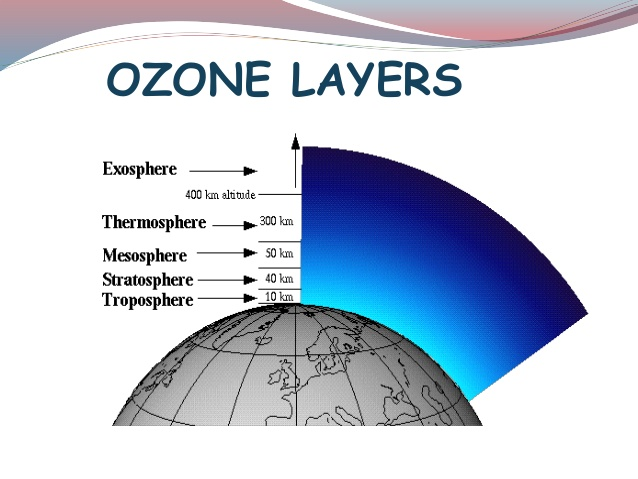 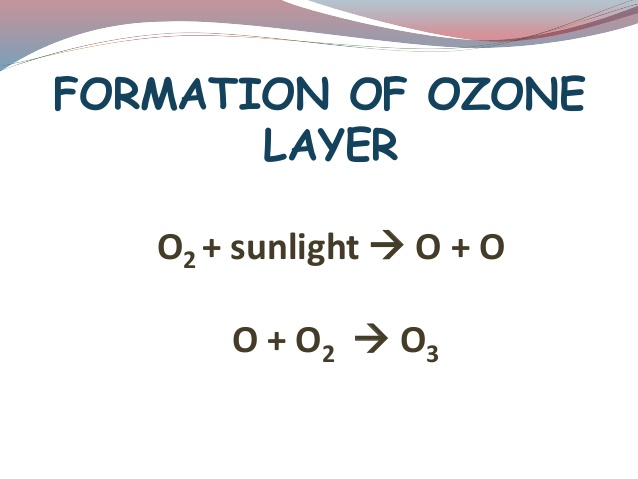 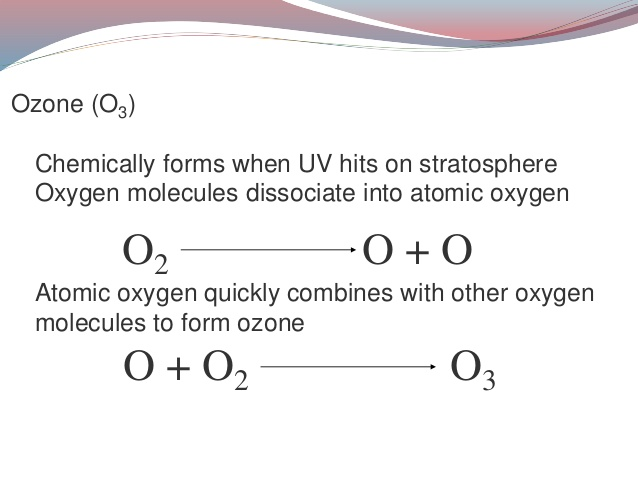 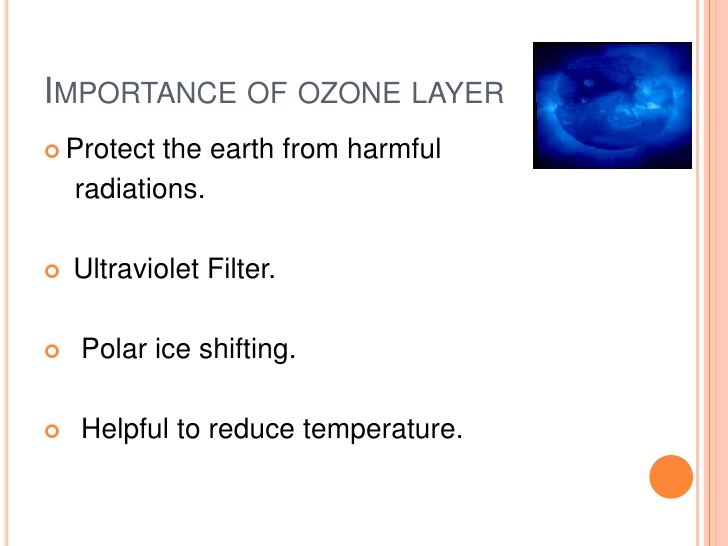 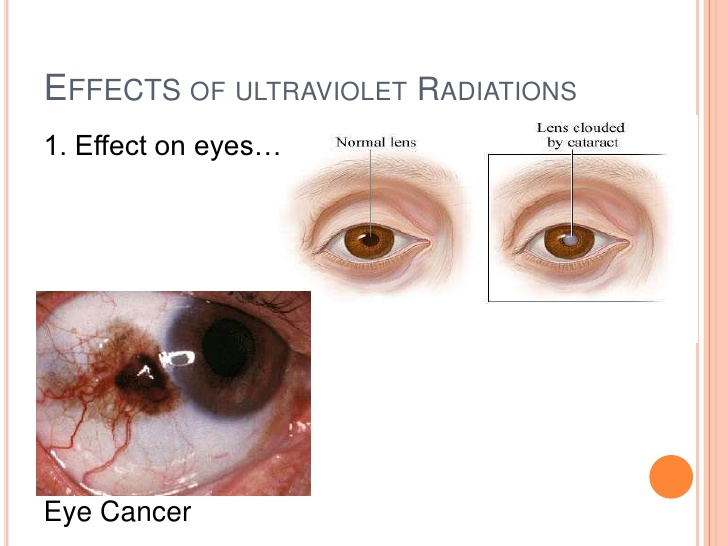 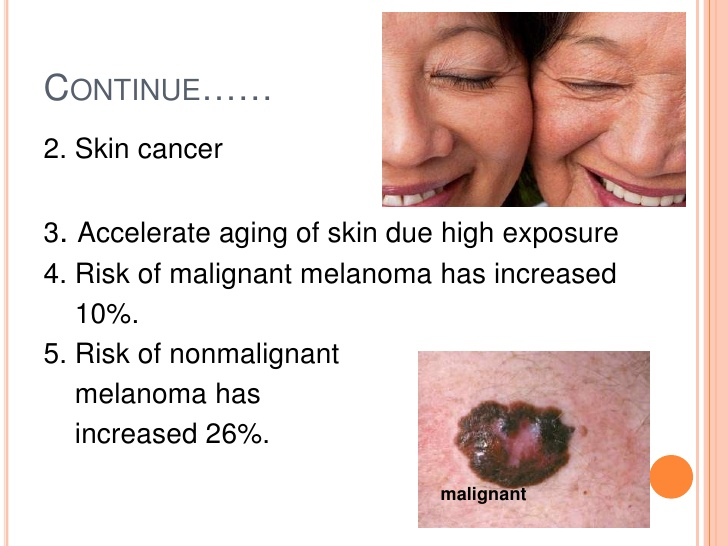 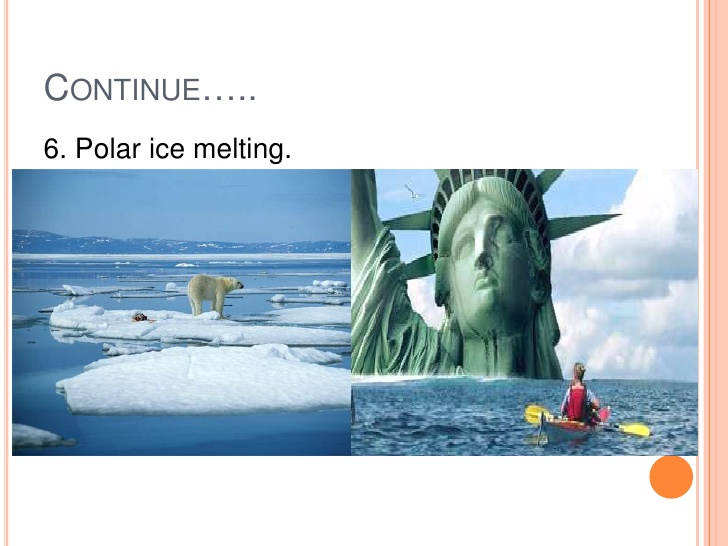 CITATIONS
1.https://www.slideshare.net/KirtiGupta59/presentation-on-ozone-depletion-66218134
2.https://en.wikipedia.org/wiki/Ozone_layer
3.https://www.ltrr.arizona.edu/~katie/kt/natsgc-ppt/14.Ozone.09.final.ppt
4.https://facultystaff.richmond.edu/~sabrash/110/The%20Ozone%20Layer.ppt
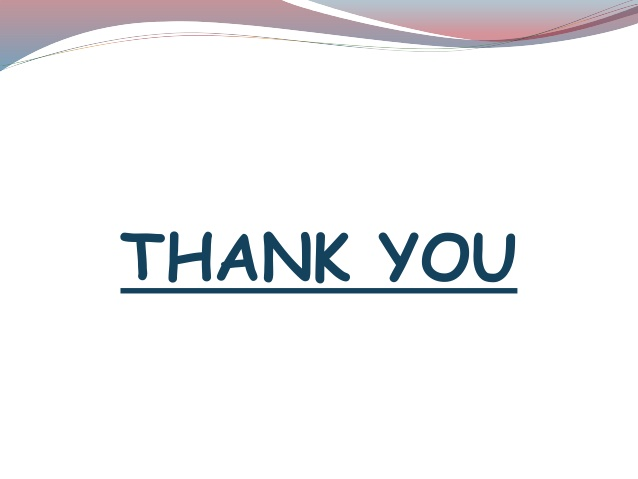 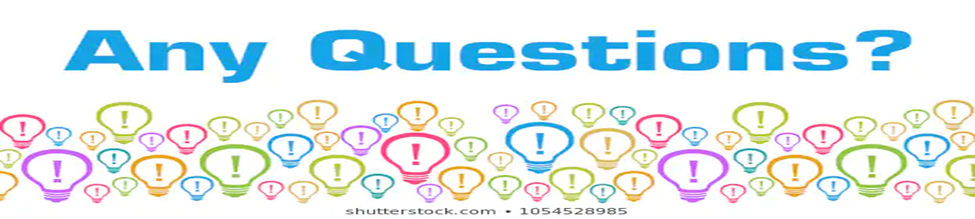